Name:

Date:
Marine 
Education
Rationale (IA3)
marineeducation.com.au
Rationale: a set of reasons, or logical basis for a course of action or decision
Claim (broad)
Rationale
RQ (specific)
Student Example (5-6) 
Climate change is the greatest threat to our environment in modern times. Driven by the increased CO2 over the past century, climate change is the gradual warming of the atmosphere due to the abundance of greenhouse gases such as CO2, H2O, N2O and CH4; molecules which prevent the heat radiating from earth from escaping the atmosphere (NASA, 2021). Much of this excess heat (>90%) is absorbed into the ocean’s surface due to its high specific heat capacity (SHC) (Cooper, 2019), with over 326±2×1021J of energy introduced into the ocean since the collection of data began in 1956 (NASA, 2021). Subsequently, this increase in SST (sea surface temperature) has disrupted ocean thermodynamics globally, inhibiting the potential for vertical mixing and driving the increase in stratification globally, see Figure 1 (Snider, 2020). This mixing is crucial for the distribution of nutrients through oceanic layers, particularly the mixed layer which resides from the surface downwards to the top of the pycnocline (N.A., 2009). It fosters the growth of a diverse group of essential microscopic producers known as phytoplankton (NASA, 2021). These micro-organisms, responsible for producing between 50-85% of the global oxygen supply annually, photosynthesise to provide much of the energy required to fuel the complex aquatic food web and thus, maintain fish populations globally (Earth Sky, 2015). Subsequently, to address the broad claim “Climate change is altering ocean thermal regimes which will have a profound effect on fish populations”, phytoplankton populations will form the focus of this investigation as a direct indicator for overall fish populations. With global warming only projected to increase SST and thus, drive stratification levels further, this investigation will focus on the significance of an increasing SST on stratification in surface layers and its respective effect on global primary production (phytoplankton abundance). Therefore, the research question is as follows: 
RQ:  How does the increase in ocean stratification, resulting from an increase in SST affect primary production in the mixed layer, as a result of the reduction in the exchange of cold, nutrient rich water vital for the growth of phytoplankton?
Question: What is a Rationale? Answer by filling in the BLANKS  (hint: see underlined)

The progression of information from                                                 to….
© Marine Education 2022
Name:

Date:
Marine 
Education
Rationale (IA3)
marineeducation.com.au
Rationale: a set of reasons, or logical basis for a course of action or decision
Claim (broad)
Rationale
RQ (specific)
Student Example (5-6) 
Climate change is the greatest threat to our environment in modern times. Driven by the increased CO2 over the past century, climate change is the gradual warming of the atmosphere due to the abundance of greenhouse gases such as CO2, H2O, N2O and CH4; molecules which prevent the heat radiating from earth from escaping the atmosphere (NASA, 2021). Much of this excess heat (>90%) is absorbed into the ocean’s surface due to its high specific heat capacity (SHC) (Cooper, 2019), with over 326±2×1021J of energy introduced into the ocean since the collection of data began in 1956 (NASA, 2021). Subsequently, this increase in SST (sea surface temperature) has disrupted ocean thermodynamics globally, inhibiting the potential for vertical mixing and driving the increase in stratification globally, see Figure 1 (Snider, 2020). This mixing is crucial for the distribution of nutrients through oceanic layers, particularly the mixed layer which resides from the surface downwards to the top of the pycnocline (N.A., 2009). It fosters the growth of a diverse group of essential microscopic producers known as phytoplankton (NASA, 2021). These micro-organisms, responsible for producing between 50-85% of the global oxygen supply annually, photosynthesise to provide much of the energy required to fuel the complex aquatic food web and thus, maintain fish populations globally (Earth Sky, 2015). Subsequently, to address the broad claim “Climate change is altering ocean thermal regimes which will have a profound effect on fish populations”, phytoplankton populations will form the focus of this investigation as a direct indicator for overall fish populations. With global warming only projected to increase SST and thus, drive stratification levels further, this investigation will focus on the significance of an increasing SST on stratification in surface layers and its respective effect on global primary production (phytoplankton abundance). Therefore, the research question is as follows: 
RQ:  How does the increase in ocean stratification, resulting from an increase in SST affect primary production in the mixed layer, as a result of the reduction in the exchange of cold, nutrient rich water vital for the growth of phytoplankton?
Question: What is a Rationale? Answer by filling in the BLANKS  (hint: see underlined)

The progression of information from                                                 to….
a very broad claim
a very specific RQ
ANSWERS
© Marine Education 2022
Name:

Date:
Marine 
Education
Research Question (IA3)
marineeducation.com.au
The Research Question (in an IA3) addresses a claim (or an aspect of a claim)
Claim: an assertion made without any accompanying evidence to support it
RQ: To what extent is overfishing causing declines in world Bluefin Tuna fisheries?

	RQ: What effect does Global Longline Fishing have on the population of Southern 	Bluefin Tuna (Thunnus maccoyii) before and after the introduction of the Commission 	for the Conservation of Southern Bluefin Tuna?
Activity: Below are 2 research questions from past student papers responding to the following claim: “More effective fishing techniques are impacting on marine life and habitats”. 
In the box beside each RQ, indicate if the RQ is a 3-4 (relevant) or a 5-6 (specific and relevant).
Activity: Write a RELEVANT (general) research question (3-4) that addresses a claim (or an aspect of a claim) assigned by your teacher.





Activity: Add more detail to the Dependent and Independent Variables to make them more SPECIFIC (5-6)   Hint: make sure your evidence can still (collectively) answer the RQ and address the claim.
RQ (3-4):
RQ (5-6):
© Marine Education 2022
Name:

Date:
Marine 
Education
Research Question (IA3)
marineeducation.com.au
The Research Question (in an IA3) addresses a claim (or an aspect of a claim)
Claim: an assertion made without any accompanying evidence to support it
RQ: To what extent is overfishing causing declines in world Bluefin Tuna fisheries?

	RQ: What effect does Global Longline Fishing have on the population of Southern 	Bluefin Tuna (Thunnus maccoyii) before and after the introduction of the Commission 	for the Conservation of Southern Bluefin Tuna?
Activity: Below are 2 research questions from past student papers responding to the following claim: “More effective fishing techniques are impacting on marine life and habitats”. 
In the box beside each RQ, indicate if the RQ is a 3-4 (relevant) or a 5-6 (specific and relevant).
3-4
5-6
Activity: Write a RELEVANT (general) research question (3-4) that addresses a claim (or an aspect of a claim) assigned by your teacher.





Activity: Add more detail to the Dependent and Independent Variables to make them more SPECIFIC (5-6)   Hint: make sure your evidence can still (collectively) answer the RQ and address the claim.
RQ (3-4):
RQ (5-6):
ANSWERS
© Marine Education 2022
Name:

Date:
Marine 
Education
Sources of Information
marineeducation.com.au
Sources of Information: In-text citations and Bibliography/Reference List
To get a 5-6, you need a sufficient amount of relevant sources that are adequate for the purpose. 
Q. What does it mean by ‘adequate for the purpose’? Ans.
Q. True or False? Only the in-text citations in the Rationale count. Ans.
False
What is a Journal Article?
Journal articles are articles published in journals about very specific topics, written by (and for) experts such as faculty, researchers and scholars. The really good ones have been peer-reviewed as well. Journals are like magazines for scientists. Because journals are published regularly, they are categorized by year, volume and issue or number (like the year and month on a magazine). Some journals are more prestigious than others. For example, an article published in journal Nature is a big deal. Sometimes you can recognize the journal by its formatting. Journals have strict formatting rules.
Find a Journal Article for FREE
Can’t download the journal article you were looking for free-of-charge? Try your luck by typing the title into google scholar. Alternatively, become a member of the Qld State Library and use their OneSearch. Or search the title in your school library database. They might’ve paid for access already. 
If that doesn’t work, email the author directly. Often, they are more than happy to share their papers. As  a side note, writing a paper is part of a scholar’s job description. They don’t get paid when you buy it online. Often, it’s the author who pays the journal to publish their paper as open-access (free) in order to showcase their work. Particularly before the arrival of open-access mega-journals like PLoS ONE.
© Marine Education 2022
Name:

Date:
Marine 
Education
Sources of Information
marineeducation.com.au
Sources of Information: In-text citations and Bibliography/Reference List
To get a 5-6, you need a sufficient amount of relevant sources that are adequate for the purpose. 
Q. What does it mean by ‘adequate for the purpose’? Ans.
Answering the RQ and linking the RQ to the claim
Q. True or False? Only the in-text citations in the Rationale count. Ans.
False
What is a Journal Article?
Journal articles are articles published in journals about very specific topics, written by (and for) experts such as faculty, researchers and scholars. The really good ones have been peer-reviewed as well. Journals are like magazines for scientists. Because journals are published regularly, they are categorized by year, volume and issue or number (like the year and month on a magazine). Some journals are more prestigious than others. For example, an article published in journal Nature is a big deal. Sometimes you can recognize the journal by its formatting. Journals have strict formatting rules.
Find a Journal Article for FREE
Can’t download the journal article you were looking for free-of-charge? Try your luck by typing the title into google scholar. Alternatively, become a member of the Qld State Library and use their OneSearch. Or search the title in your school library database. They might’ve paid for access already. 
If that doesn’t work, email the author directly. Often, they are more than happy to share their papers. As  a side note, writing a paper is part of a scholar’s job description. They don’t get paid when you buy it online. Often, it’s the author who pays the journal to publish their paper as open-access (free) in order to showcase their work. Particularly before the arrival of open-access mega-journals like PLoS ONE.
ANSWERS
© Marine Education 2022
Name:

Date:
Marine 
Education
Evidence
marineeducation.com.au
Evidence: Graphs, Tables, Figures, in-text citations
Q. Can all graphs/tables/figures come from ONE peer-reviewed journal article and still get a 5-6? 
Ans. Yes, BUT it is very uncommon and not recommended. There would also need to be supporting evidence from other papers (as in-text citations). Analysing evidence from just one paper lends itself to summarizing that existing paper, instead of analysing a range of evidence to (not only answer the RQ but also) evaluate the claim. It also makes it difficult to get full marks for the remaining criteria.
Activity: Evaluate the Evidence below (claim and RQ from the student’s paper are also below)
CLAIM: Global climate changes impact marine ecosystems 
RQ: Will there be a significant difference in the calcification rate of Acropora corals between current, mid-century and end-of-century pCO2 predictions?
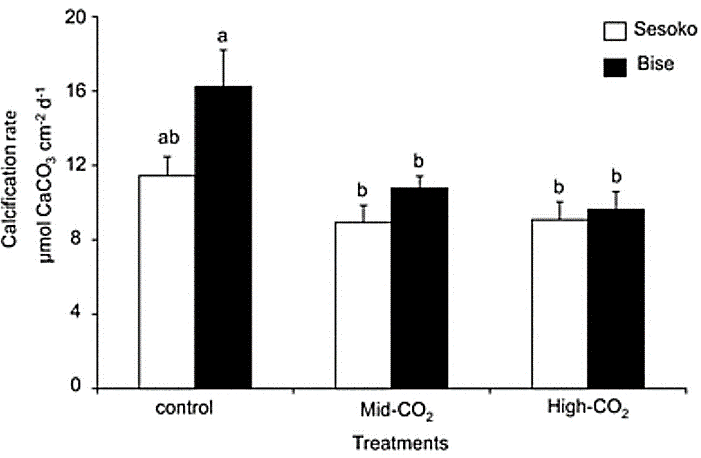 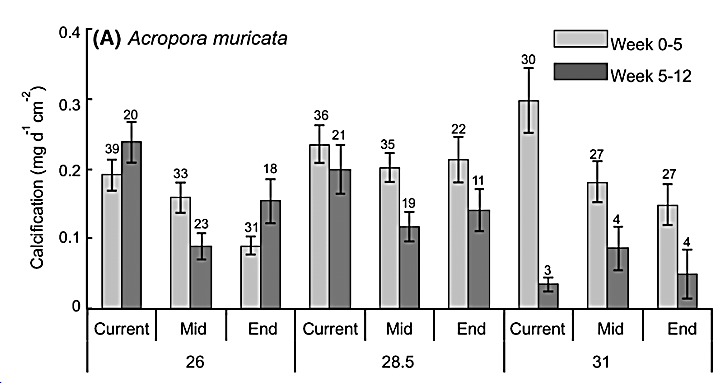 Figure 2: Net calcification of Acropora muricata (mean ± SE) from 0-12 weeks in current (410 ±4µtm), mid-century (653 ±6µtm), and end of century (934 ±11µtm) pCO2 levels, at 26°C (average sea temperature), 28.5°C (summer maximum) and 31°C (future temperature). Sample size is provided above each bar (Source: Anderson et al., 2019).
Figure 1: Calcification rate (mean ± SE) of Acropora digitifera populations Sesoko and Bise (5 colonies each) after 5 weeks of three different pCO2 treatments (control: 420 ±40µtm, mid-CO2: 1030 ±48µtm, high-CO2: 2381±156µtm). A represents statistically significant difference between populations (p<0.05), b represents statistically significant difference from the control (p<0.05) (Source: Kurihara et al., 2018).
Q. Is the Evidence above RELEVANT and SUFFICIENT (5-6) or just RELEVANT (3-4)? Ans.
Reference List
Kurihara et al (2018). Intraspecific variation in the response of the scleractinian coral Acropora digitifera to ocean acidification. Marine Biology. Vol 165 Issue 2.
Anderson et al (2019). Independent effects of ocean warming versus acidification on the growth, survivorship and physiology of two Acropora corals. Coral Reefs. 38.
© Marine Education 2022
Name:

Date:
Marine 
Education
Evidence
marineeducation.com.au
Evidence: Graphs, Tables, Figures, in-text citations
Q. Can all graphs/tables/figures come from ONE peer-reviewed journal article and still get a 5-6? 
Ans. Yes, BUT it is very uncommon and not recommended. There would also need to be supporting evidence from other papers (as in-text citations). Analysing evidence from just one paper lends itself to summarizing that existing paper, instead of analysing a range of evidence to (not only answer the RQ but also) evaluate the claim. It also makes it difficult to get full marks for the remaining criteria.
Activity: Evaluate the Evidence below (claim and RQ from the student’s paper are also below)
CLAIM: Global climate changes impact marine ecosystems 
RQ: Will there be a significant difference in the calcification rate of Acropora corals between current, mid-century and end-of-century pCO2 predictions?
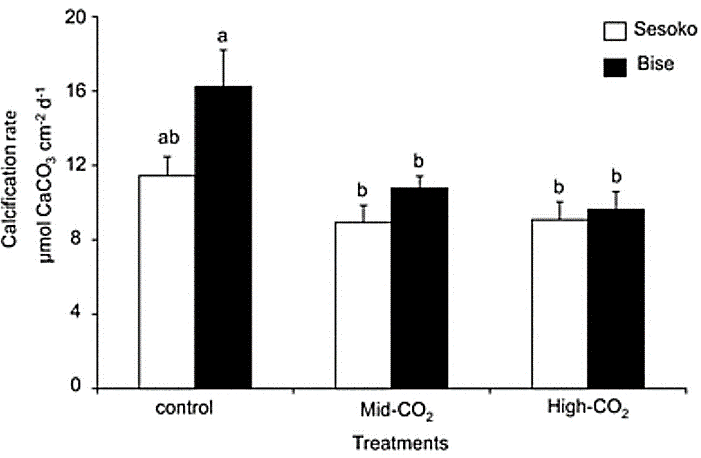 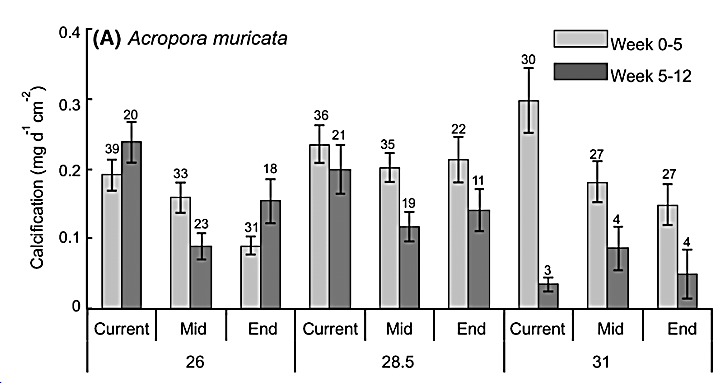 Figure 2: Net calcification of Acropora muricata (mean ± SE) from 0-12 weeks in current (410 ±4µtm), mid-century (653 ±6µtm), and end of century (934 ±11µtm) pCO2 levels, at 26°C (average sea temperature), 28.5°C (summer maximum) and 31°C (future temperature). Sample size is provided above each bar (Source: Anderson et al., 2019).
Figure 1: Calcification rate (mean ± SE) of Acropora digitifera populations Sesoko and Bise (5 colonies each) after 5 weeks of three different pCO2 treatments (control: 420 ±40µtm, mid-CO2: 1030 ±48µtm, high-CO2: 2381±156µtm). A represents statistically significant difference between populations (p<0.05), b represents statistically significant difference from the control (p<0.05) (Source: Kurihara et al., 2018).
Q. Is the Evidence above RELEVANT and SUFFICIENT (5-6) or just RELEVANT (3-4)? Ans.
5-6
Reference List
Kurihara et al (2018). Intraspecific variation in the response of the scleractinian coral Acropora digitifera to ocean acidification. Marine Biology. Vol 165 Issue 2.
Anderson et al (2019). Independent effects of ocean warming versus acidification on the growth, survivorship and physiology of two Acropora corals. Coral Reefs. 38.
ANSWERS
© Marine Education 2022
Identification of Trends, 
Patterns and Relationships
Name:

Date:
Marine 
Education
marineeducation.com.au
Trend: general direction in which something is changing (e.g.) temperature warming over time
Pattern: a series of data that repeats in a recognizable way (e.g.) boom and bust life cycles
Relationship: a correlation between two variables (e.g.) proximity of dots to a line of best fit
Activity: In the boxes below, indicate if the identification of the trend, pattern or relationship is obvious (3-4)  or thorough and relevant (5-6).
"It can be seen in figure 3, that there was a significant increase in estimated dugong populations of Moreton Bay from 2005-2011”.

"Figure 1 demonstrates the significant rise in Global Plastic manufacturing from 1950-2015. Throughout these 65 years, there has been a clear rise in plastic manufacturing. Especially in the years following 1960. In 2014, 311 million metric tonnes of plastic were produced globally, with between 4.8 and 12.7 million tonnes of that is estimated to have ended up in the ocean (Orayeva, 2020).” 

“By 1990, the annual commercial catch dropped by 79.59% since its peak in 1967." Note: this percentage was calculated by the student and did not feature on the graph. 

“Figure 2 supports Figure 1, establishing the positive relationship between temperature and food consumption in coral trout”.

“Calcification rates of Acropora millepora had a 51% decrease from 382uatm to 741uatm and a steady decline. Acropora was statistically significant in both Figure 1 (p=0.01) and Figure 2 (p=0.001).”
Q. Is identifying what is already on a table or graph (incl. amounts) enough for a 5-6? Ans.
Q. Is describing an obvious trend, pattern or relationship enough analysis for a 5-6? Ans.
© Marine Education 2022
Identification of Trends, 
Patterns and Relationships
Name:

Date:
Marine 
Education
marineeducation.com.au
Trend: general direction in which something is changing (e.g.) temperature warming over time
Pattern: a series of data that repeats in a recognizable way (e.g.) boom and bust life cycles
Relationship: a correlation between two variables (e.g.) proximity of dots to a line of best fit
Activity: In the boxes below, indicate if the identification of the trend, pattern or relationship is obvious (3-4)  or thorough and relevant (5-6).
"It can be seen in figure 3, that there was a significant increase in estimated dugong populations of Moreton Bay from 2005-2011”.

"Figure 1 demonstrates the significant rise in Global Plastic manufacturing from 1950-2015. Throughout these 65 years, there has been a clear rise in plastic manufacturing. Especially in the years following 1960. In 2014, 311 million metric tonnes of plastic were produced globally, with between 4.8 and 12.7 million tonnes of that is estimated to have ended up in the ocean (Orayeva, 2020).” 

“By 1990, the annual commercial catch dropped by 79.59% since its peak in 1967." Note: this percentage was calculated by the student and did not feature on the graph. 

“Figure 2 supports Figure 1, establishing the positive relationship between temperature and food consumption in coral trout”.

“Calcification rates of Acropora millepora had a 51% decrease from 382uatm to 741uatm and a steady decline. Acropora was statistically significant in both Figure 1 (p=0.01) and Figure 2 (p=0.001).”
3-4
3-4
5-6
5-6
5-6
Q. Is identifying what is already on a table or graph (incl. amounts) enough for a 5-6? Ans.
No
Q. Is describing an obvious trend, pattern or relationship enough analysis for a 5-6? Ans.
No
ANSWERS
© Marine Education 2022
Identification of 
Limitations of Evidence
Name:

Date:
Marine 
Education
marineeducation.com.au
Analyse THE evidence (not the lack OF evidence)
Limitations: parts to investigations that make the results likely to be LESS accurate
Student example 1 of incorrect or insufficient response (1-2): “Some of the data collected is out of date and may not be the same as what is currently happening. Figure 1 shows the average coral loss in each region of the reef, the data used in that figure was collected in 2016 and may be different to the reef now in 2021”.
Student example 2 of a basic response (3-4): “In the first dataset, the study only lasted 4 months, despite the fact that abalone require 2 years to grow from spat to a full adult.”
Student example 3 of a thorough and appropriate response (5-6): “Data does not include size variations/length/age of the swordfish…reports do not specify where they got their fish from….only one report says whether the samples were fresh, frozen or on ice before the methyl mercury content was sampled for….. what part of the swordfish the methyl mercury concentration was sampled from was unclear…the reports and data don’t have the same measures of central tendency…”
Q. Why did student example 2 only get a score of (3-4)? Ans.
© Marine Education 2022
Identification of 
Limitations of Evidence
Name:

Date:
Marine 
Education
marineeducation.com.au
Analyse THE evidence (not the lack OF evidence)
Limitations: parts to investigations that make the results likely to be LESS accurate
Student example 1 of incorrect or insufficient response (1-2): “Some of the data collected is out of date and may not be the same as what is currently happening. Figure 1 shows the average coral loss in each region of the reef, the data used in that figure was collected in 2016 and may be different to the reef now in 2021”.
Student example 2 of a basic response (3-4): “In the first dataset, the study only lasted 4 months, despite the fact that abalone require 2 years to grow from spat to a full adult.”
Student example 3 of a thorough and appropriate response (5-6): “Data does not include size variations/length/age of the swordfish…reports do not specify where they got their fish from….only one report says whether the samples were fresh, frozen or on ice before the methyl mercury content was sampled for….. what part of the swordfish the methyl mercury concentration was sampled from was unclear…the reports and data don’t have the same measures of central tendency…”
Q. Why did student example 2 only get a score of (3-4)? Ans.
The response only shows partial identification of limitations of the evidence.

Identification of more limitations were needed for it to be thorough (5-6).
ANSWERS
© Marine Education 2022
Name:

Date:
Marine 
Education
Scientific Arguments
marineeducation.com.au
Scientific Arguments: using science to argue what you’re saying is true and correct
Do NOT use the words PROVE or FACT in science !!!
Below is an extract from the analysis section of a past student paper. 
Q. What is their scientific argument what evidence does the student provide to support it?
CLAIM: Marine Protected Areas (MPA's) are effective at preserving marine ecosystems
RQ: How does the go-slow areas of The Moreton Bay Marine Park influence the population of Dugong dugon in Moreton Bay?
“There was a significant increase in the estimated dugong population in Moreton Bay from 2005-2011 (Figure 3). This may be the result of many different influences.  However, after the introduction of the go-slow zones in 2008, it can be assumed that the go-slow zones were the leading cause of dugong's population increasing."
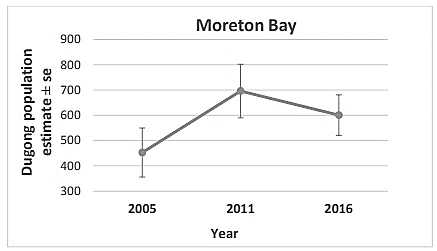 Figure 3: Total Dugong population estimate in Moreton Bay for 2005, 2011 and 2016 (Sobtzick et al., 2017).
Reference: Sobtzick, Susan & Cleguer, Christophe & Hagihara, Rie & Marsh, Helene. (2017). Distribution and abundance of dugong and large marine turtles in Moreton Bay, Hervey Bay and the southern Great Barrier Reef.
© Marine Education 2022
Name:

Date:
Marine 
Education
Scientific Arguments
marineeducation.com.au
Scientific Arguments: using science to argue what you’re saying is true and correct
Do NOT use the words PROVE or FACT in science !!!
Below is an extract from the analysis section of a past student paper. 
Q. What is their scientific argument what evidence does the student provide to support it?
Scientific argument: Introduction of go-slow zones in 2008 is the leading cause of dugong population increasing.

Evidence: Figure 3 and the significant increase in population from 2005-2011.
CLAIM: Marine Protected Areas (MPA's) are effective at preserving marine ecosystems
RQ: How does the go-slow areas of The Moreton Bay Marine Park influence the population of Dugong dugon in Moreton Bay?
“There was a significant increase in the estimated dugong population in Moreton Bay from 2005-2011 (Figure 3). This may be the result of many different influences.  However, after the introduction of the go-slow zones in 2008, it can be assumed that the go-slow zones were the leading cause of dugong's population increasing."
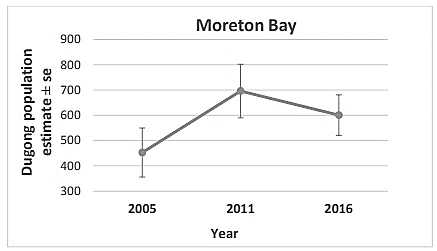 Figure 3: Total Dugong population estimate in Moreton Bay for 2005, 2011 and 2016 (Sobtzick et al., 2017).
Reference: Sobtzick, Susan & Cleguer, Christophe & Hagihara, Rie & Marsh, Helene. (2017). Distribution and abundance of dugong and large marine turtles in Moreton Bay, Hervey Bay and the southern Great Barrier Reef.
ANSWERS
© Marine Education 2022
Conclusions linked to 
the Research Question
Name:

Date:
Marine 
Education
marineeducation.com.au
Conclusion: the most important outcome/s of your work
Your interpretation of the evidence (in order to answer the RQ) – the data you’ve presented in graphs, table, figures, etc., as well as scientific research cited throughout your paper - are what you use as evidence to develop (and then justify) your conclusions with. Your conclusions will be based on your answer to the RQ and your evaluation of the claim - e.g. was the claim supported or not (was it true/false) and why? When first stating your conclusions in the body of your paper, use PEEL paragraphs. The ‘P’ Point sentence will be a conclusion and the ‘E’s will be your evidence for that conclusion (the L is a sentence that ‘Links’ to the next paragraph). At the end of your paper, in the Conclusion section, repeat the point sentences, so the most important outcomes of your work are easy to find.
RQ
Conclusions linked to the RQ
(i.e. stated in PEEL paragraphs)
Claim (evaluate)
In conclusion,…..
In conclusion, the claim

				was supported / not supported.
write your claim here…
Pick one
It was found that….
write answer to RQ here…
Restate key parts to your interpretation of the EVIDENCE that justify your conclusion here…
Link Sentence
Conclusions
© Marine Education 2022
The Quality of the 
Evidence
Name:

Date:
Marine 
Education
marineeducation.com.au
The Quality of the Evidence:
Page under construction
The Quality of the Evidence
© Marine Education 2022
Findings of the 
Research to the Claim
Name:

Date:
Marine 
Education
marineeducation.com.au
Evaluation of the Claim:
Page under construction
Findings of the Research to the Claim
© Marine Education 2022
Suggested Improvements and 
Extensions to the Investigation
Name:

Date:
Marine 
Education
marineeducation.com.au
Page under construction
Suggested Improvements and Extensions to the Investigation
© Marine Education 2022
Scientific Language 
and Conventions
Name:

Date:
Marine 
Education
marineeducation.com.au
Scientific Language:
Scientific Convention:
Page under construction
Scientific Language and Conventions
© Marine Education 2022
Scientific Genre 
Conventions
Name:

Date:
Marine 
Education
marineeducation.com.au
Genre Convention:
Page under construction
Scientific Genre Conventions
© Marine Education 2022
Name:

Date:
Marine 
Education
Referencing
marineeducation.com.au
In-text citation:
Reference List or Bibliography:
Page under construction
Referencing
© Marine Education 2022